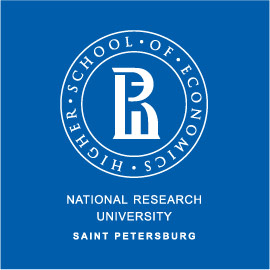 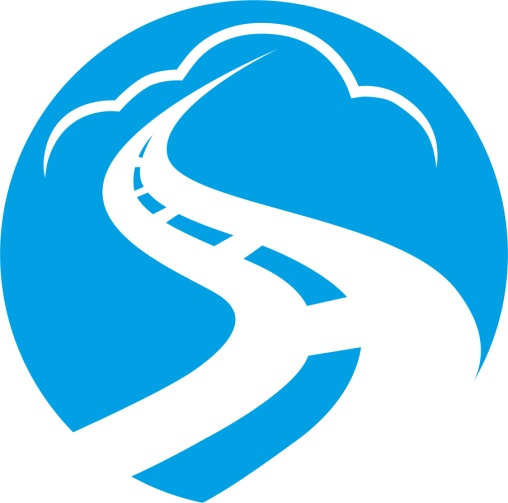 Инновационная деятельность в НИУ ВШЭ-Санкт-Петербург:
Итоги 2018 года и планы на 2019 год 

Филипп Казин, Сергей Мельченко
[Speaker Notes: Добавить в авторы Казина]
Итоги 2018 года
2
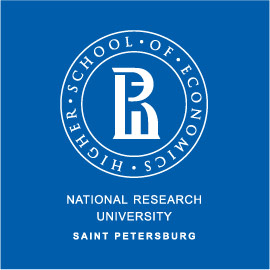 Основные направления инновационной деятельности в 2018 году
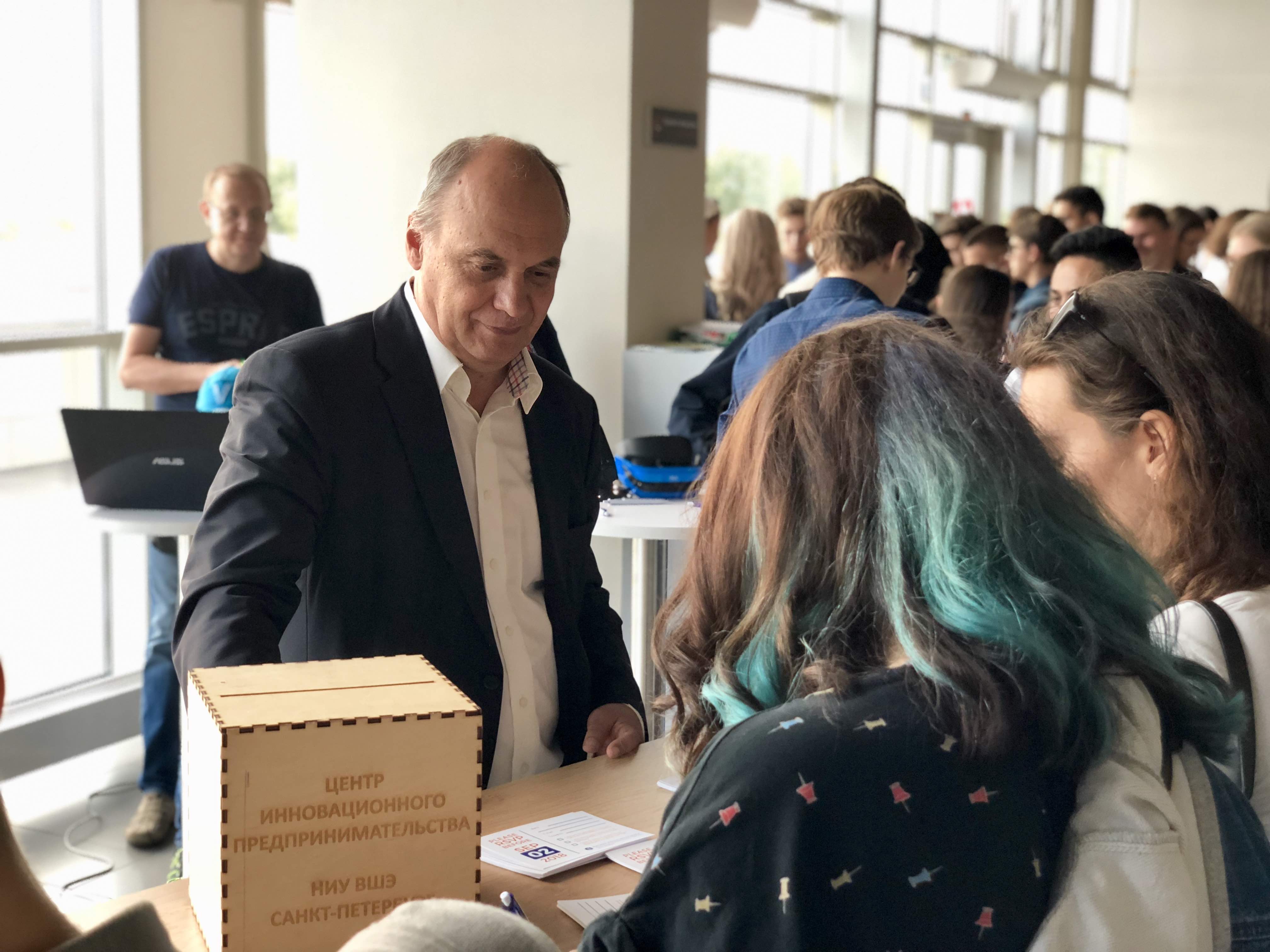 Предпринимательское образование;
Вовлечение  студентов в предпринимательскую деятельность;
Инфраструктурное и информационное обеспечение инновационной деятельности; 
Формирование партнерств в области предпринимательства
3
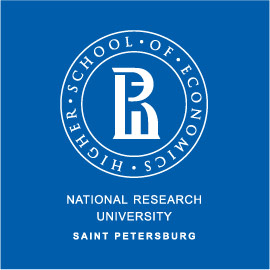 Предпринимательское образование
Майнор «Предпринимательские проекты и стартапы» для 2 и 3 курса бакалавриата, 158 студентов;
Курс «Предпринимательство» для 3 и 4 курса бакалавриата ОП «Менеджмент»(на английском языке), 220 студентов;
Курс «Технологические инновации» для 1 курса магистратуры ОП «Менеджмент и аналитика для бизнеса» (на английском языке), 35 студентов
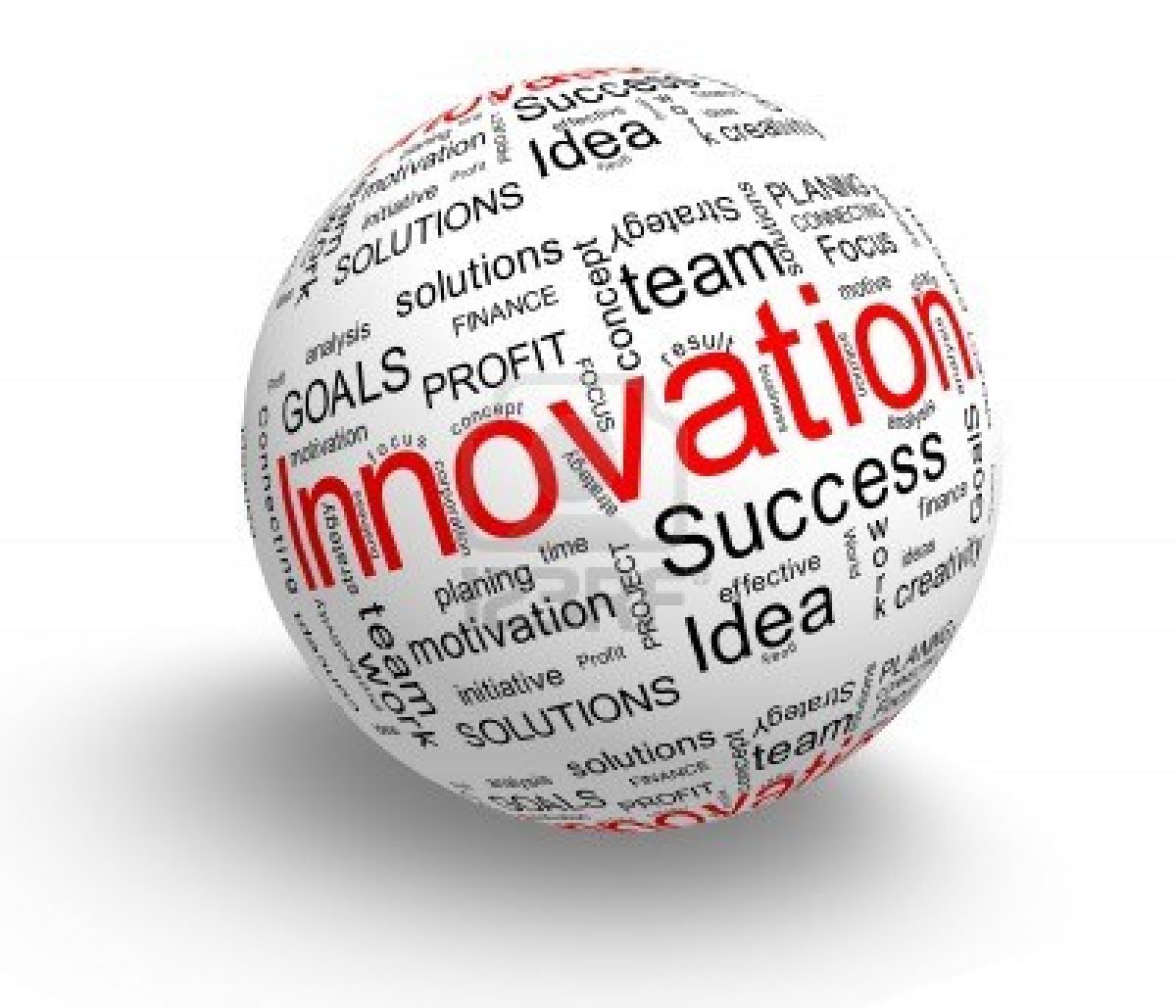 4
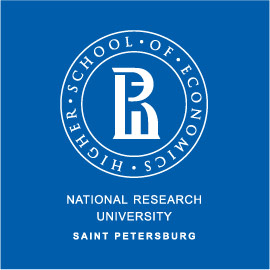 Предпринимательское образование
Первая ВКР, защищенная в формате «Стартап как диплом» на ОП «Менеджмент»
Захар Козырев, победитель конкурса HSE Business Cup 2017
«Сервис для автоматизации подготовки резюме соискателями вакансий»
Руководитель – А.А.Кайсаров
Работа получила 10 баллов
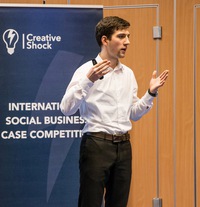 5
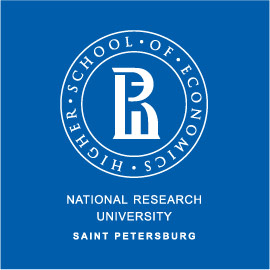 Вовлечение студентов в предпринимательскую деятельность
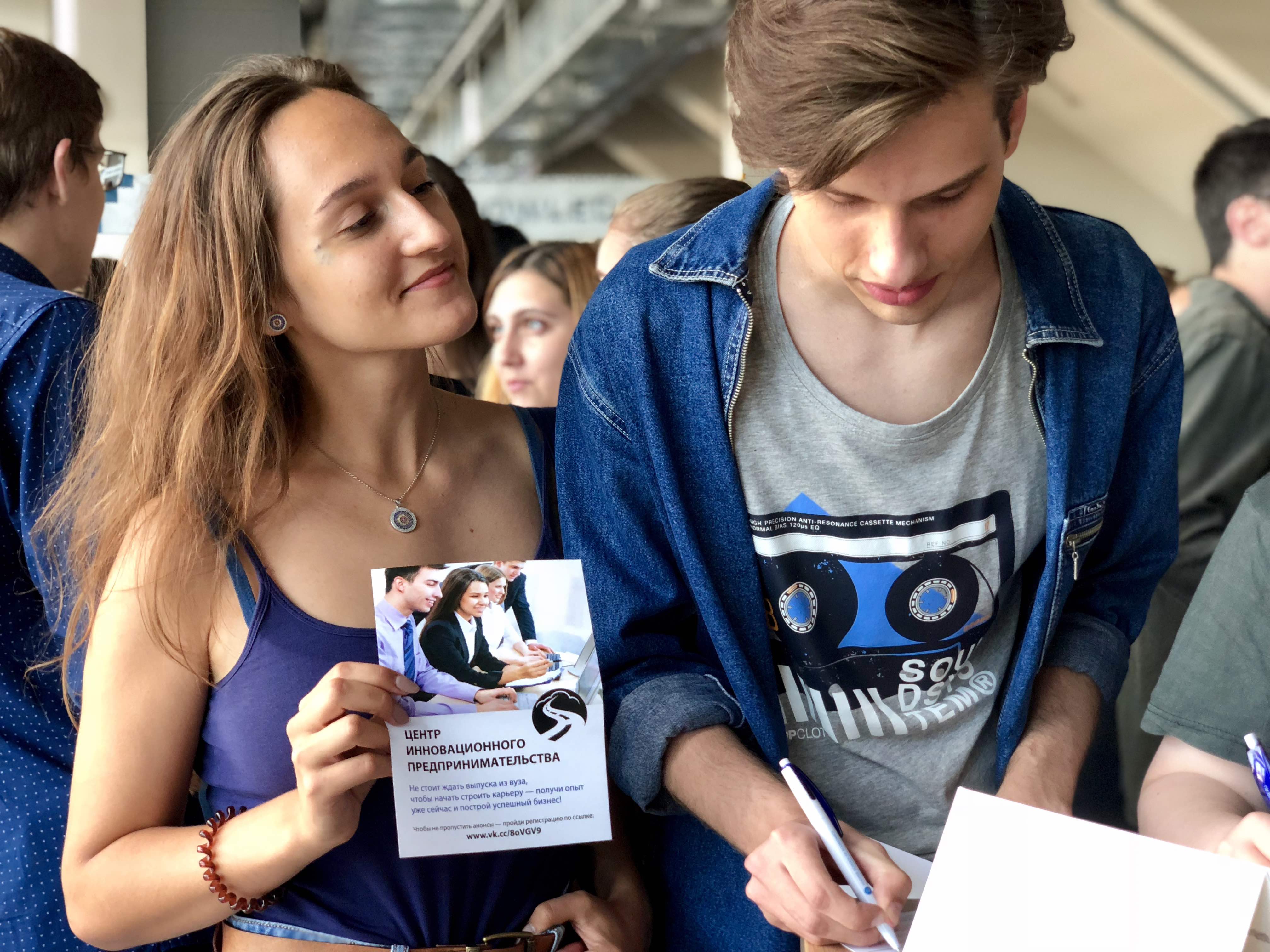 Конкурс HSE Business Cup Spb, январь 2018 года  - 50 проектов
Конкурс HSE Business Cup (Москва), октябрь 2018 года – 60 проектов
Акселератор Global Startup Initiative, февраль – март, октябрь – декабрь 2018 года,  26  проектов
На «Ярмарке проектов»  размещены  25 проектов, инициированных Центром инновационного предпринимательства
6
[Speaker Notes: Как этот слайд бьется с отчетом?  Там написано, что]
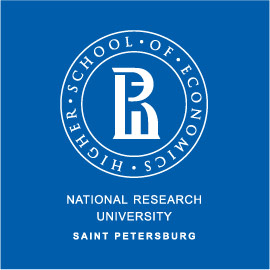 HSE Busines Cup 
Проекты:
Бюро технических переводов
М.Калинина (2 курс, филология)
Многоязычный перевод технической документации
Платформа для криптовалютного арбитража
А.Рычко (Экономика, 3 курс)
Трейдинг-платформа для арбитража криптовалюты между биржами
SunBits
М.Шувалова (Менеджмент, 2 курс)
Street food точки, дающие возможность быстро, вкусно и экономично перекусить на ходу с пользой для здоровья
Платформа для бронирования туристических услуг
В.Ларин (Менеджмент, 4 курс)
Приложение и сайт для организации самостоятельных экскурсионных туров
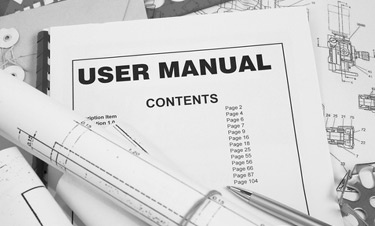 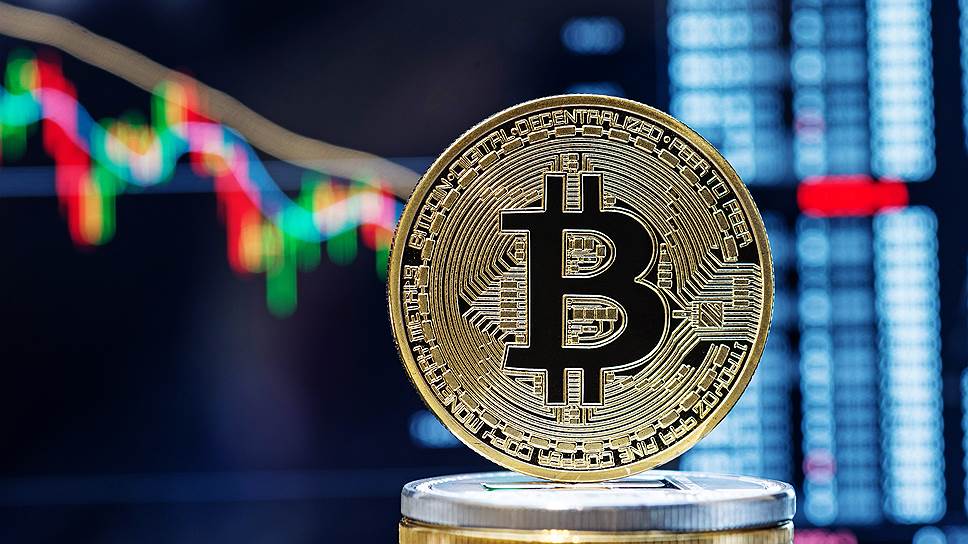 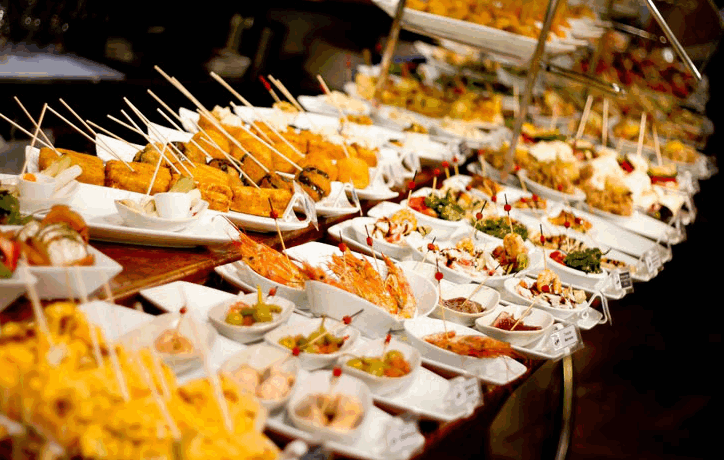 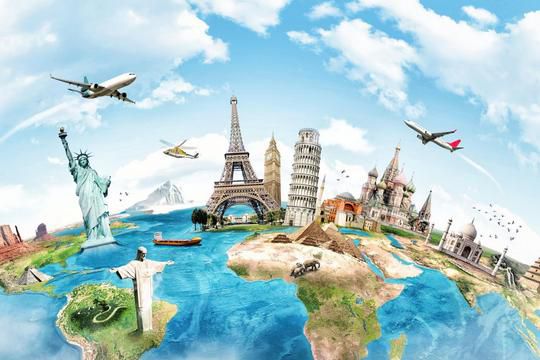 [Speaker Notes: Все они получили по 25 000?   Что далее происходит с этими проектами. Прошу  дать ответ здесь же.  Может быть специально позвонить ребятам и указать на этом слайде те проекты, котоые иеме]
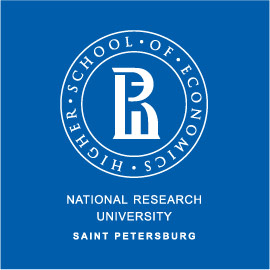 Два победителя HSE Business Cup
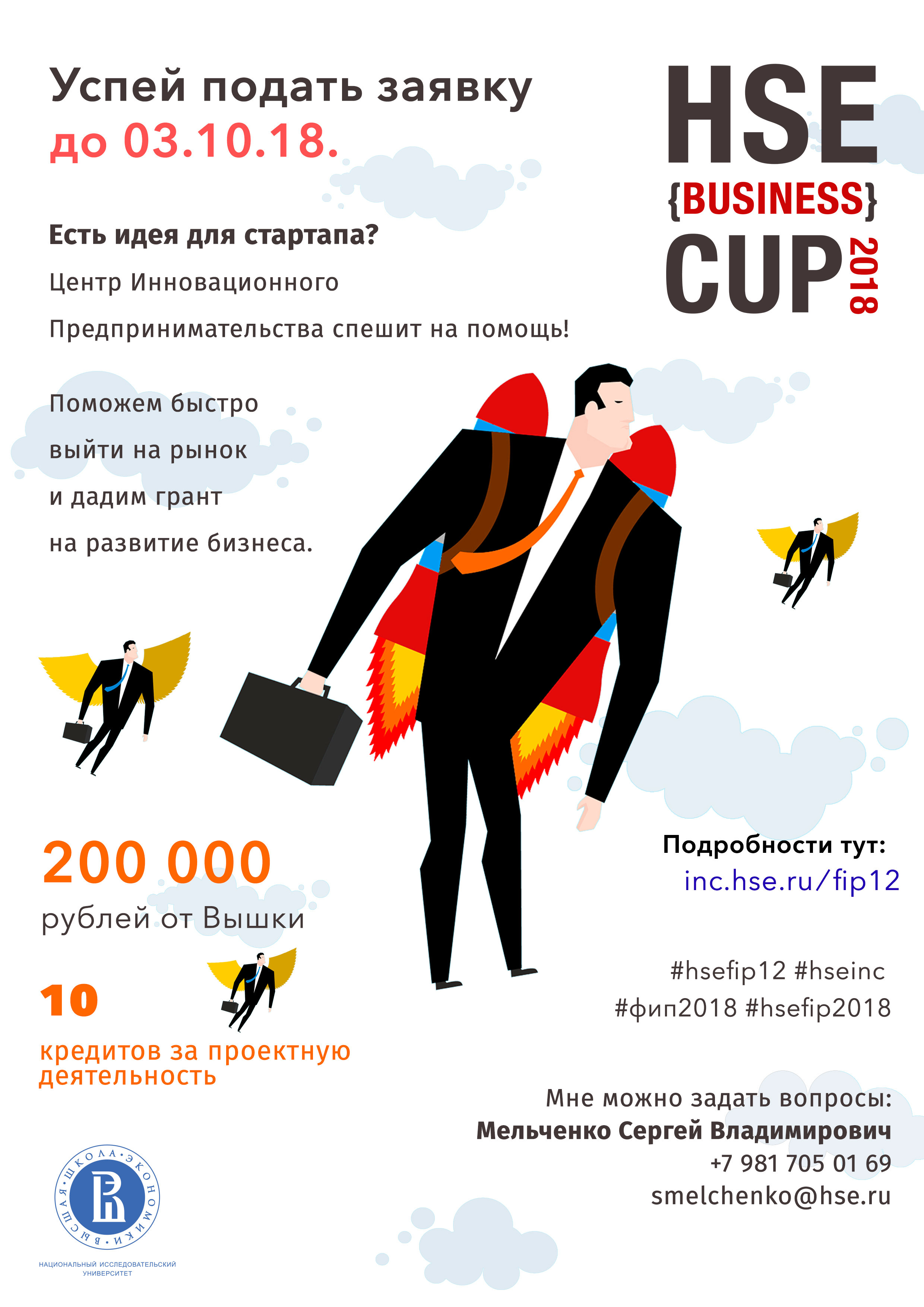 ДождеWeek  -
 оригинальная уличная реклама;
ЮРА (Юридический Разумный  Ассистент) – юридическая помощь 
     людям в сложных 
     ситуациях
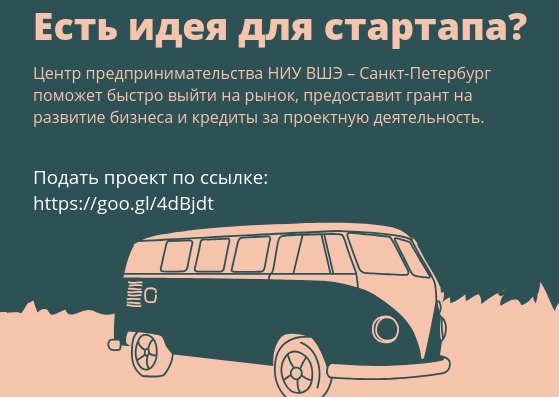 8
[Speaker Notes: Почему именно 10 кредитов? Это ведь в Москве?  Сколько у нас и еще раз пояснить, что наш механизм вовлечения –это ярмарка проекто. Сколько это кредитов? 25? 
Рассказать историю о демонстрации этих проектов Кузминову. 
Здесь особо важно узнать, то происходит с этим проектами!!! Они ведь получили по 200 руб. каждый]
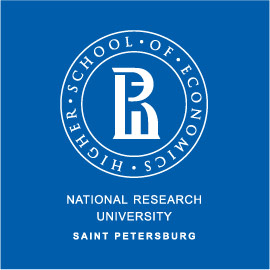 Примеры стартапов в акселераторе GSI, 2018
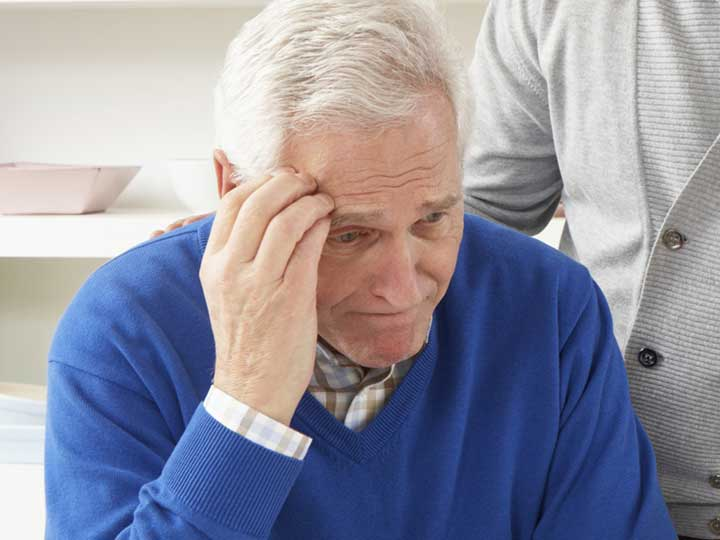 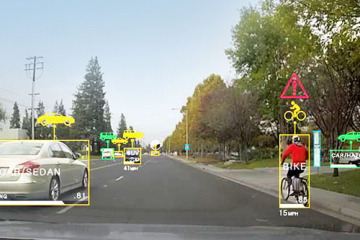 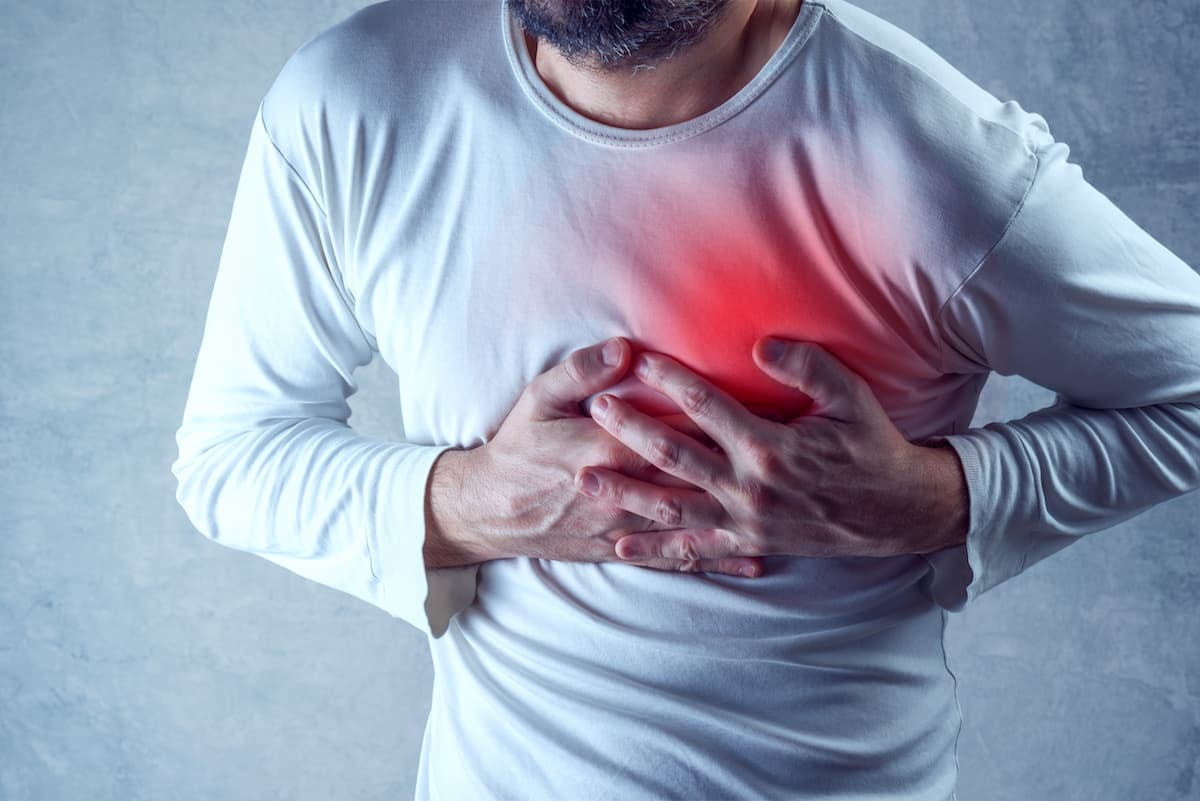 Система для удаленного мониторинга людей с деменцией первой стадии
Система безопасности для беспилотного автомобиля
Система диагностики состояния организма по пульсовой волне
9
[Speaker Notes: В чем отличие этих стартапов от HSE start. Надо объяснить словами]
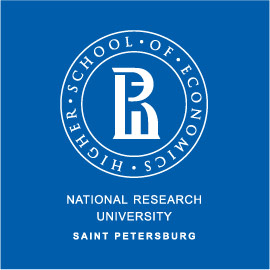 Инфраструктурное и информационное развитие
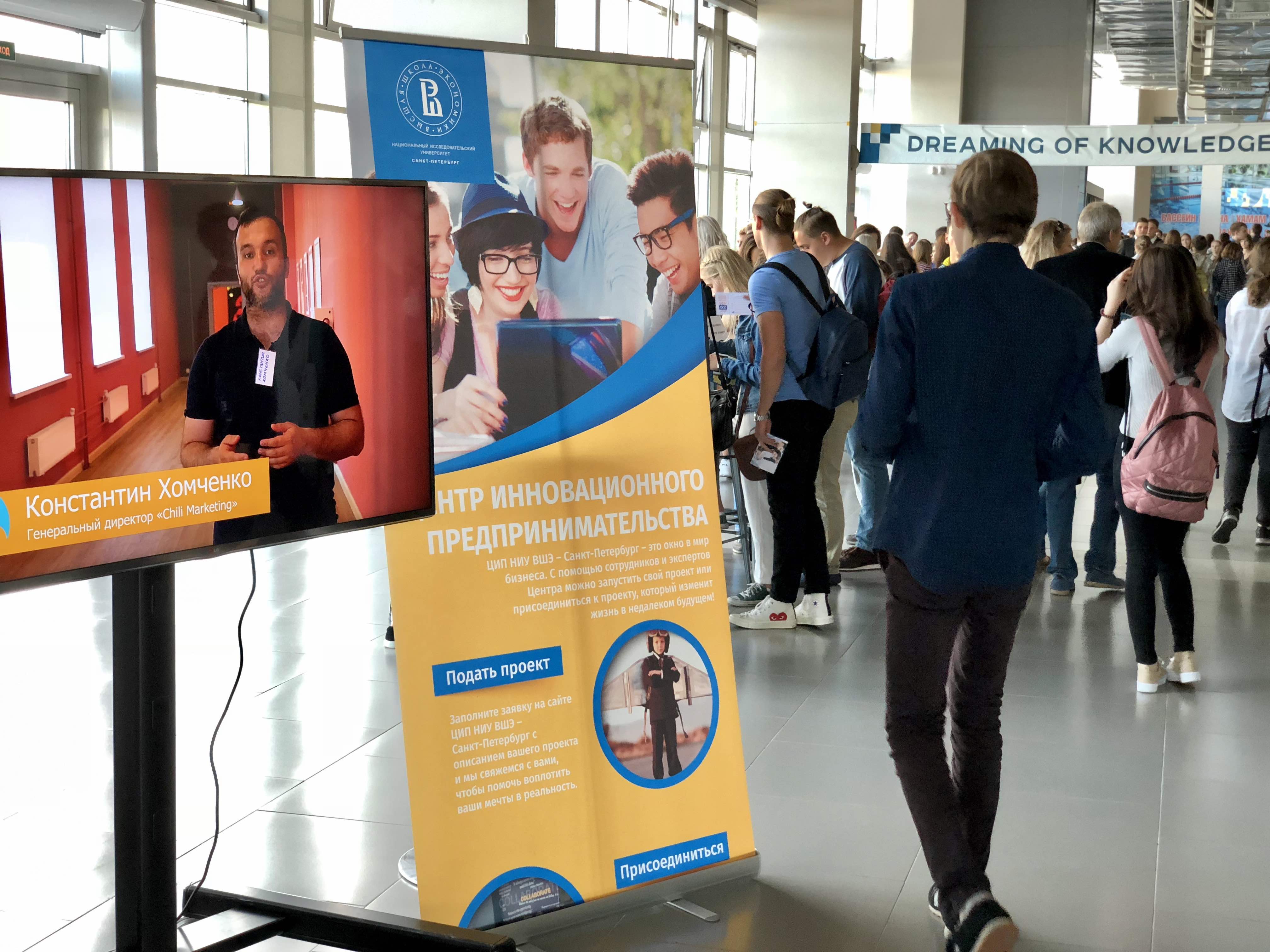 Сайт spb.hse.ru/cia
Группа Вконтакте vk.com/cie_hse
Мероприятия: День инновационного предпринимательства, 23 мая 2018 года, более 100 участников;
День Вышки, 2 сентября 2018 года, более 250 первокурсников;
Курс ОБЖ, сентябрь – октябрь 2018 года, более 500 первокурсников;
Коворкинг на 20 человек
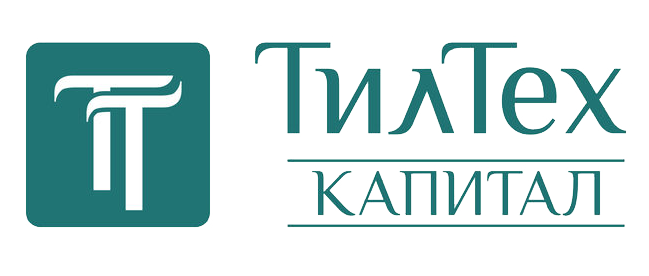 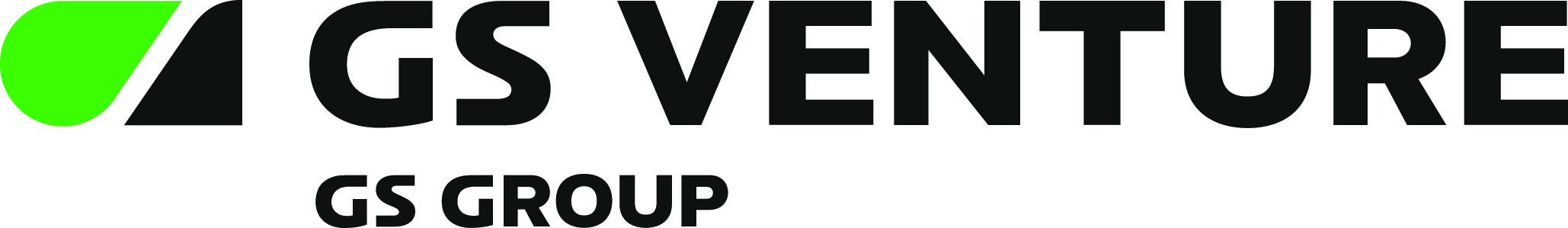 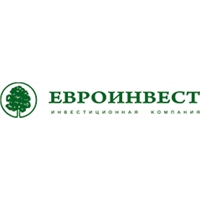 10
[Speaker Notes: Здесь указаны верчурные фонды. В чем смысл из упоминания на этом слайде?]
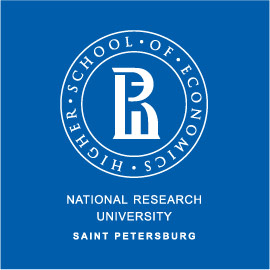 Источники финансирования стартапов
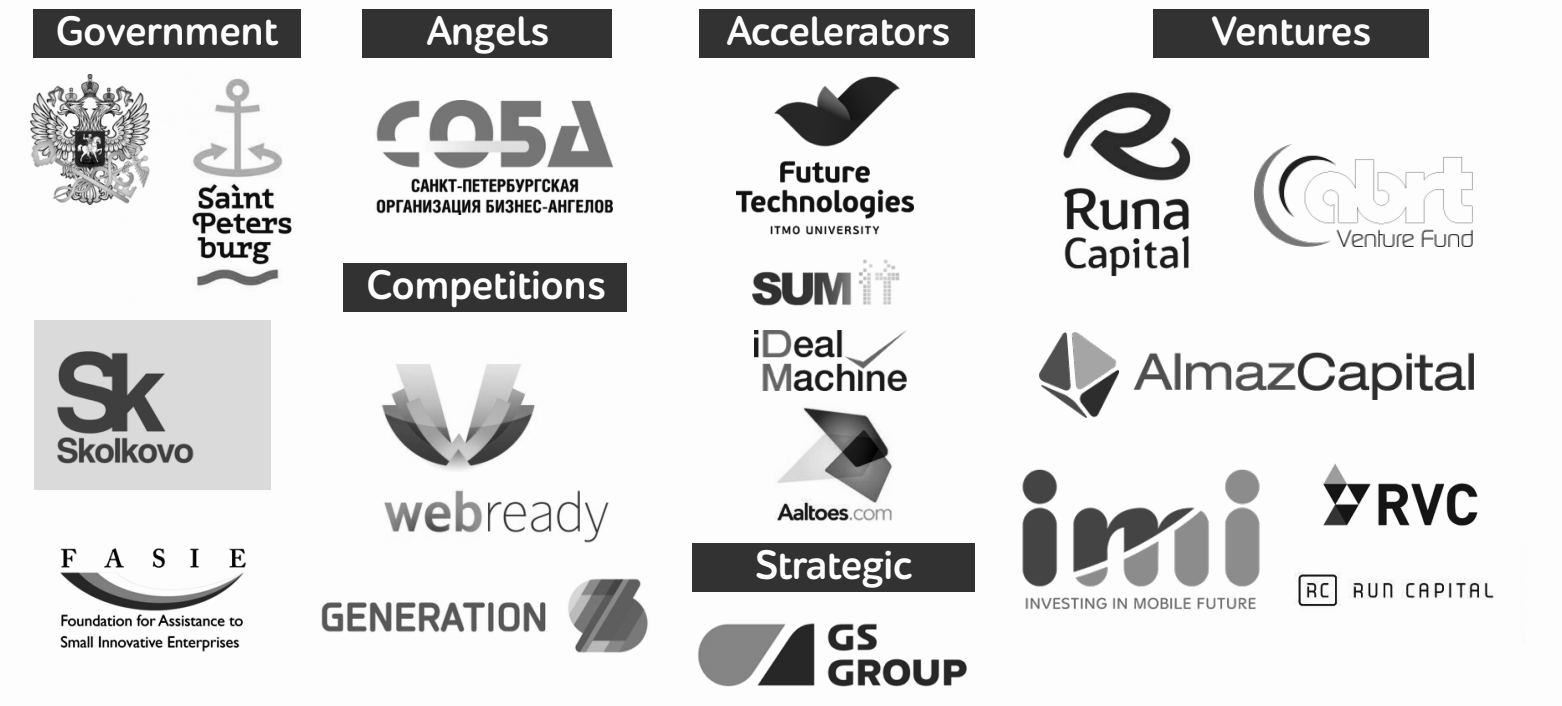 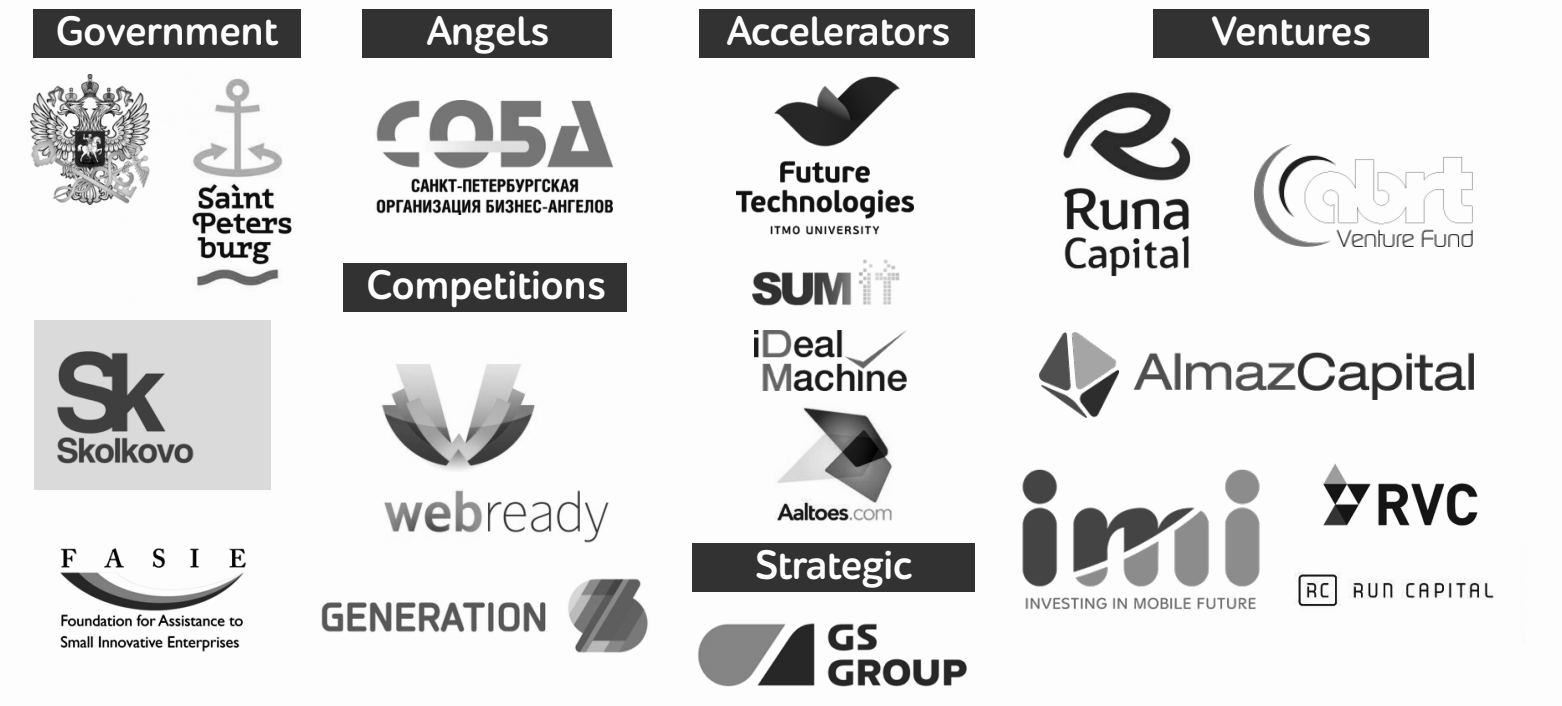 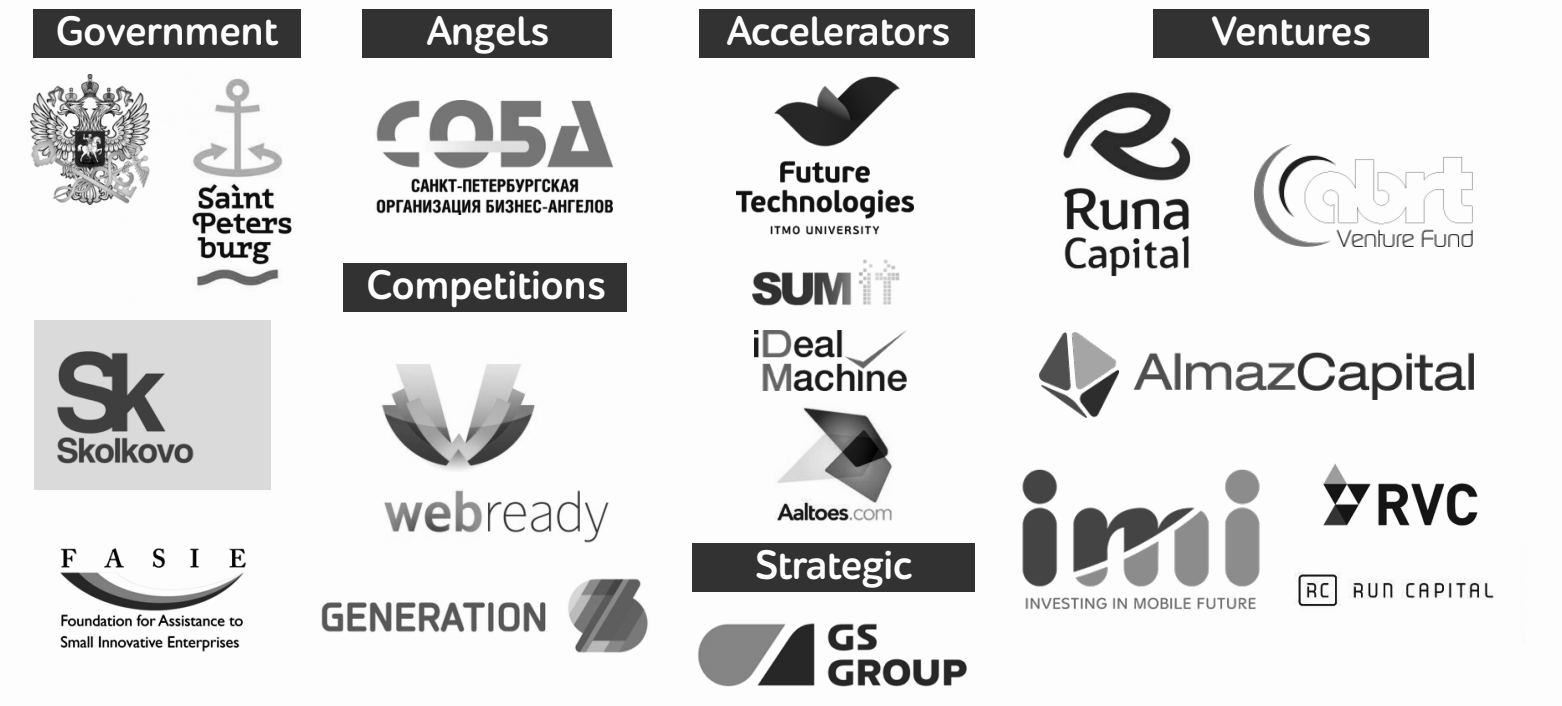 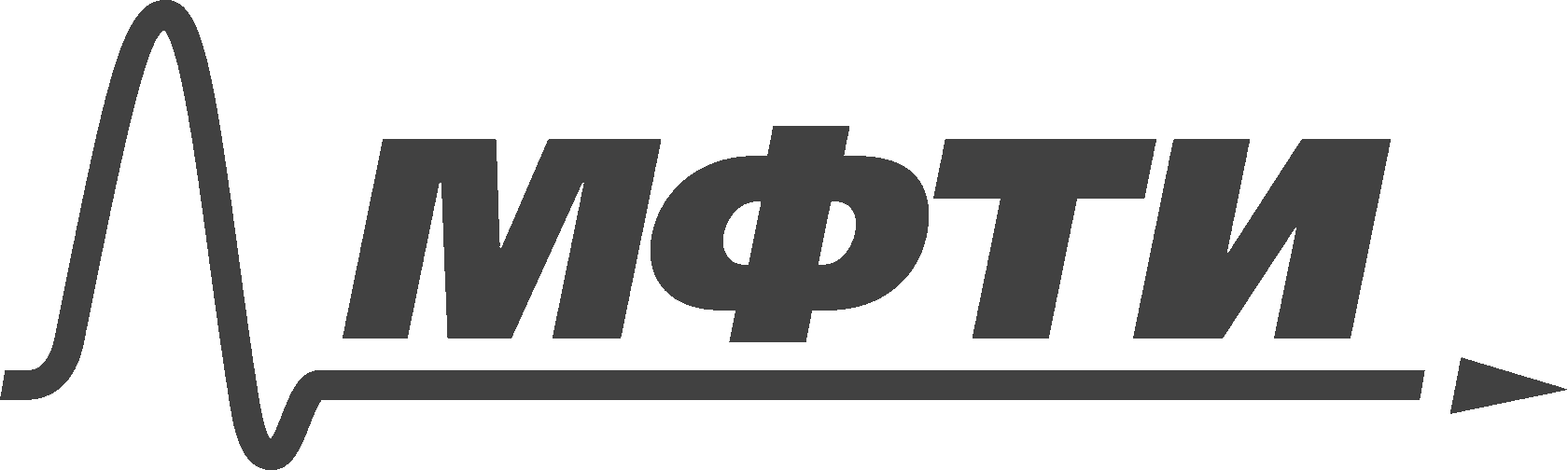 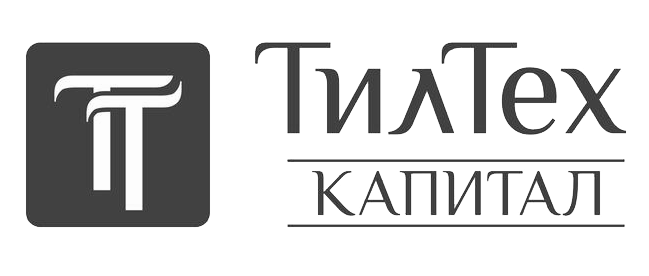 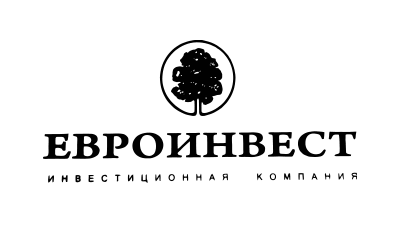 11
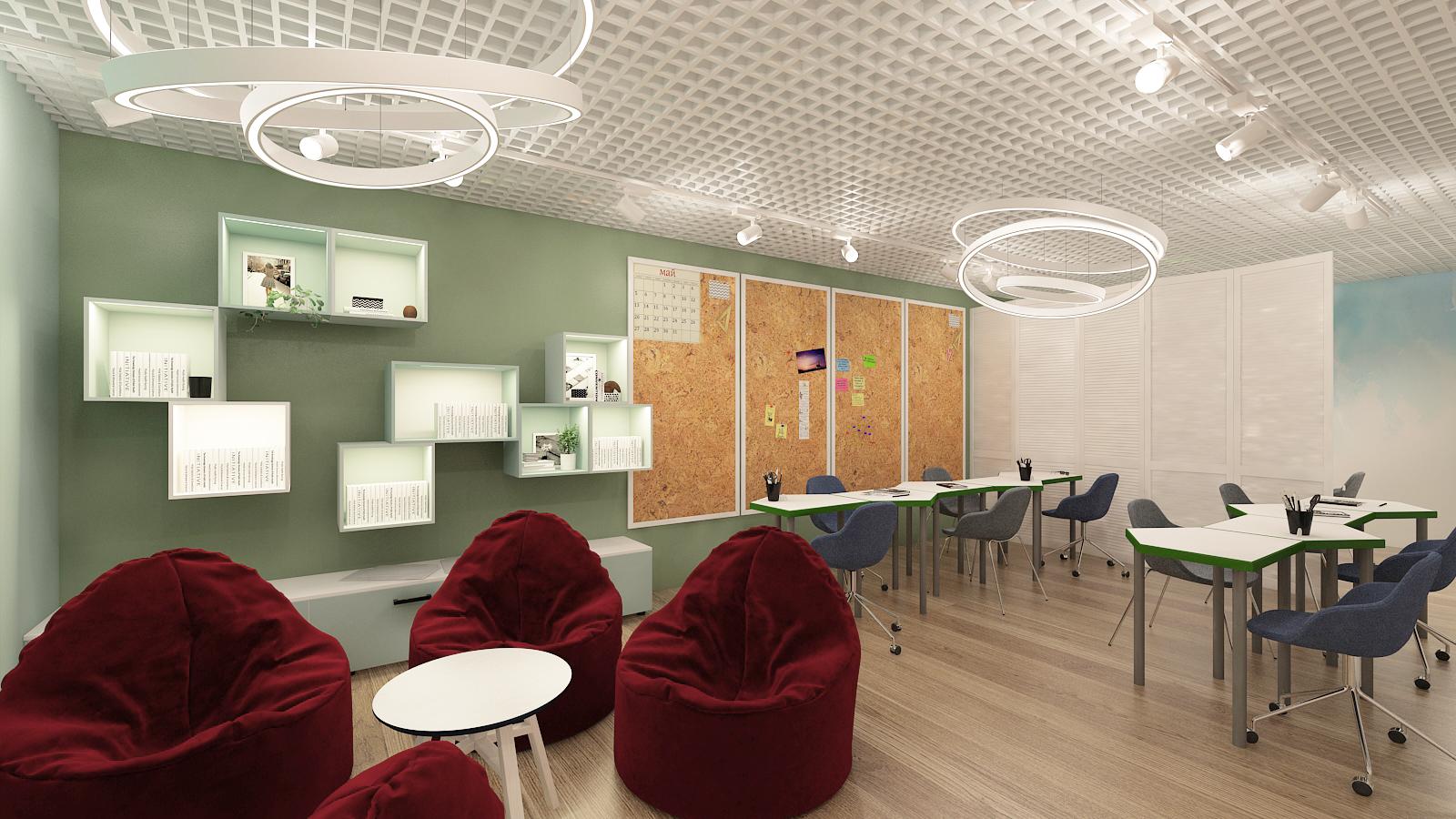 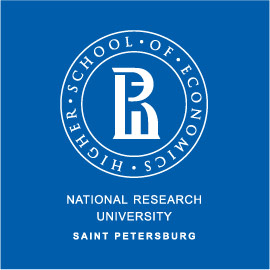 Коворкинг на Кантемировской, 3А
12
[Speaker Notes: Здесь очень!!! Важно рассказать о наполняемости коворкинга]
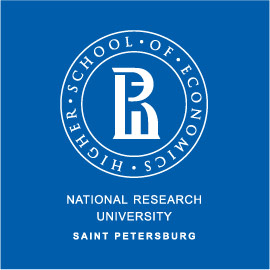 Формирование партнерств в 2018 году
Соглашение с СПбГПУ по формированию межвузовских междисциплинарных команд;
Соглашение с Фондом перспективных проектов (под эгидой Законодательного собрания Санкт-Петербурга);
Организация круглого стола и лекции стартапа ThingLink по использованию VR/AR в образовании
Организация аналитического исследования потенциала отраслей Архангельской области в рамках разработки стратегии развития региона
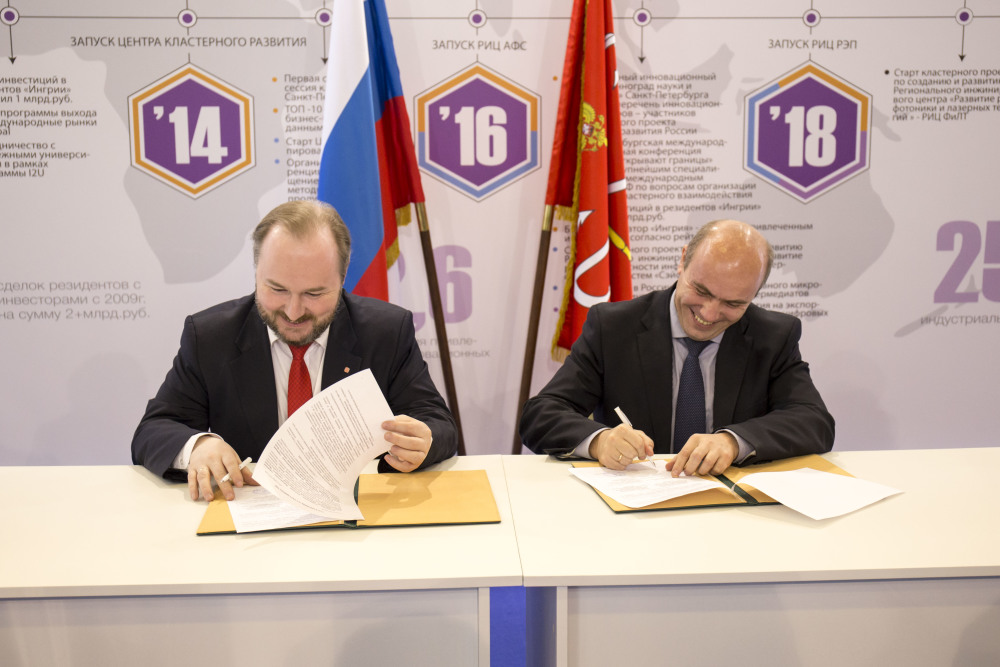 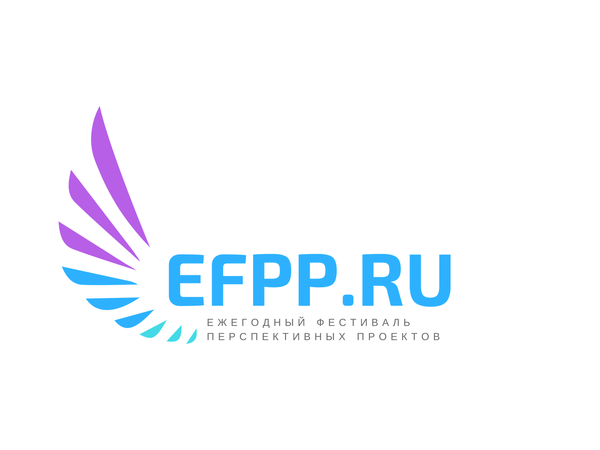 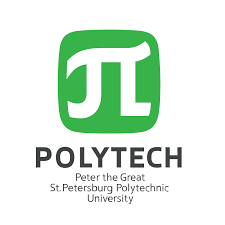 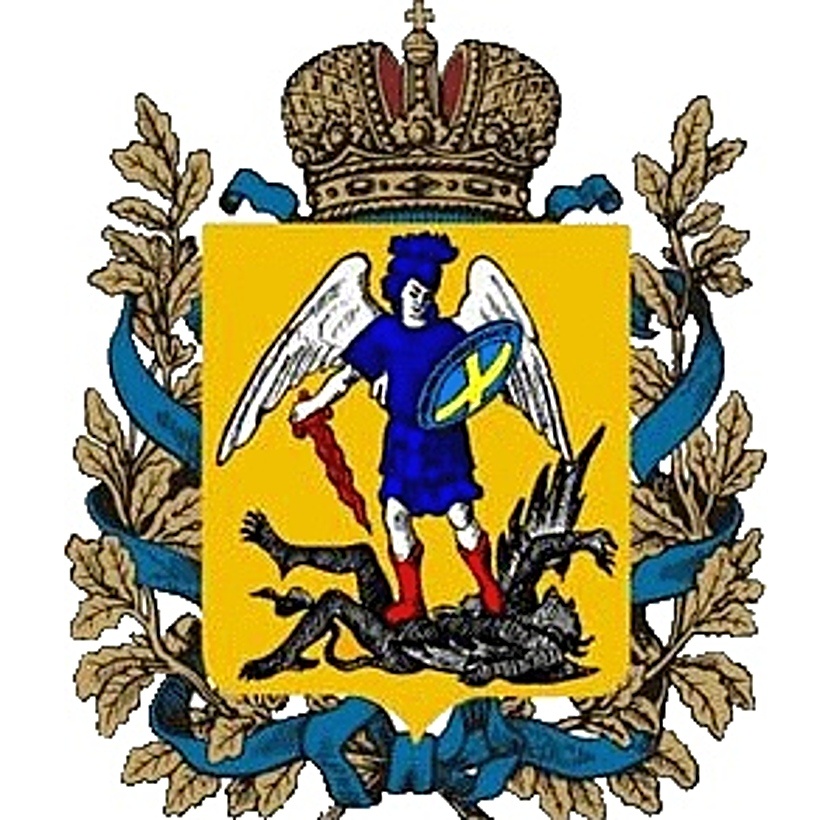 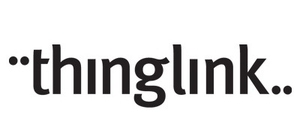 13
Планы на 2019 год
14
Основные направления развития на 2019 год
Дальнейшее развитие предпринимательских компетенций студентов;
Расширение масштаба и качества проводимых мероприятий; 
Активизация информационной политики; 
Создание инновационных компаний  с участием дочерней компании кампуса в качестве соучредителя; 
Расширение партнерств  и создание межвузовской инновационной экосистемы Санкт-Петербурга
15
[Speaker Notes: Это слайд синхронизирован с дальнейшей логикой презентации, планом работ  и   проектом рещения.  Его желательно не менять]
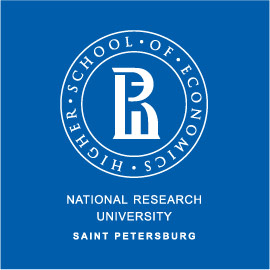 Развитие предпринимательских компетенций студентов
1- 3 курс – приглашенные лекции от предпринимателей для студентов всех ОП, пилотный факультатив на ОП «История»
2-3 курс - майнор «Предпринимательские проекты и стартапы»;
4 курс – курс «Предпринимательство»
Включение предпринимательских проектов (в том числе внешних от технологических стартапов и в рамках майнора «Предпринимательские проекты и стартапы»)  в проектную деятельность через Ярмарку проектов
ВКР – стартап как диплом (в начале на ОП «менеджмент»)
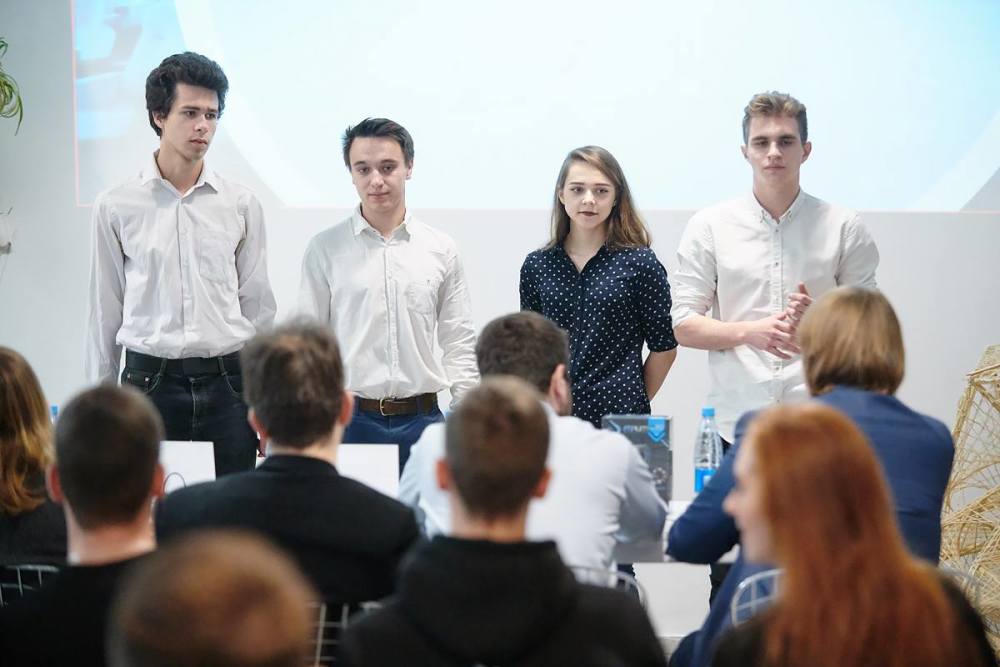 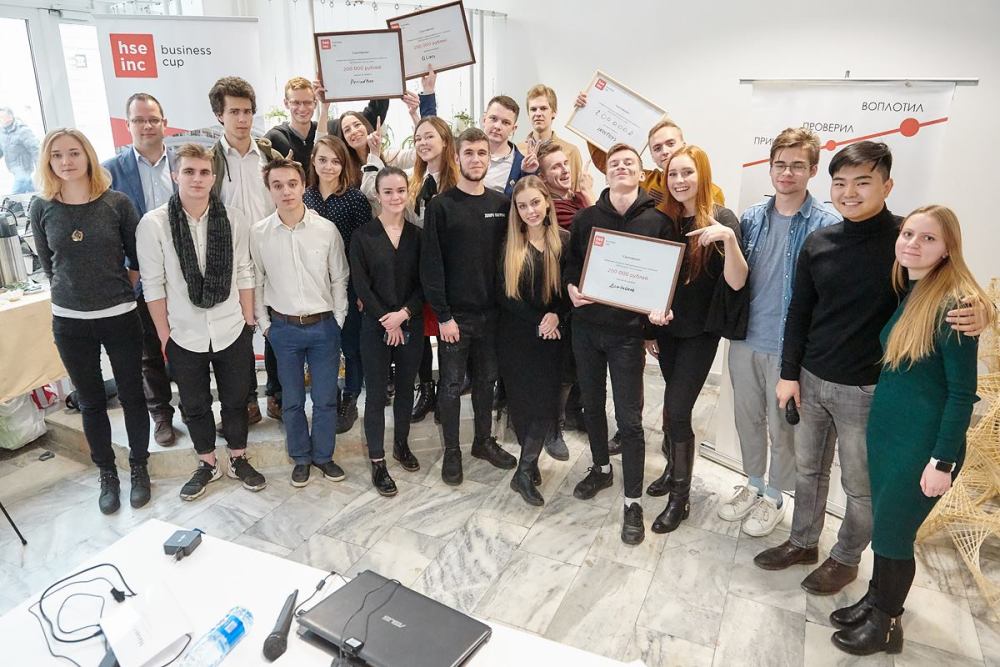 16
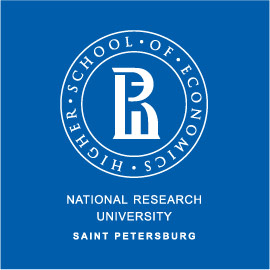 Расширение качества и масштаба мероприятий
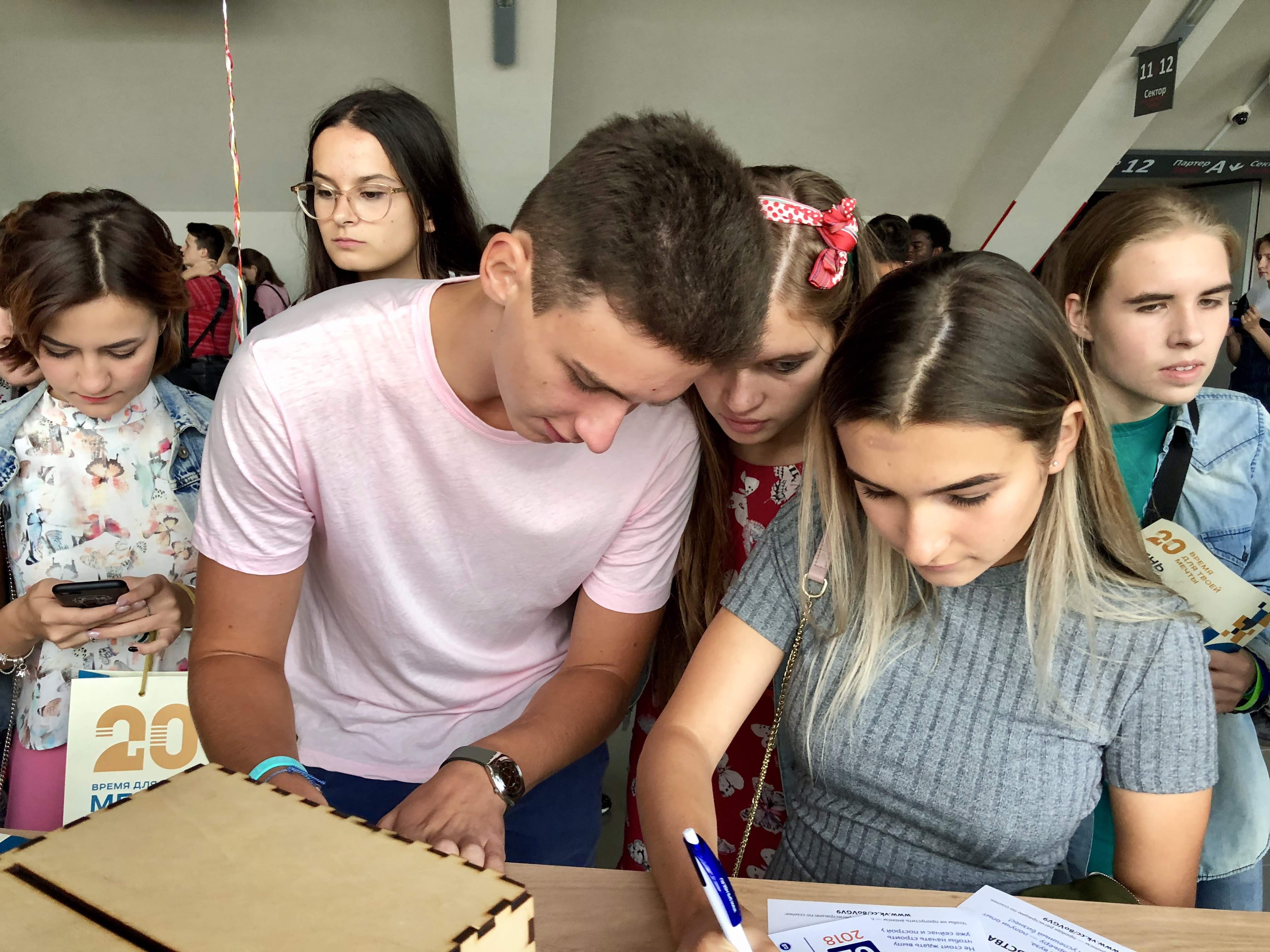 Конкурсы HSE Business Cup Spb: 
плановое количество участников – 200
Отдельная номинация «Социальные проекты»

Акселератор Global Startup Initiative
плановое количество участников - 100
Плановое количество выпускников: 50 
(10 стартапов, организованных с участием студентов и выпускников НИУ ВШЭ СПб)
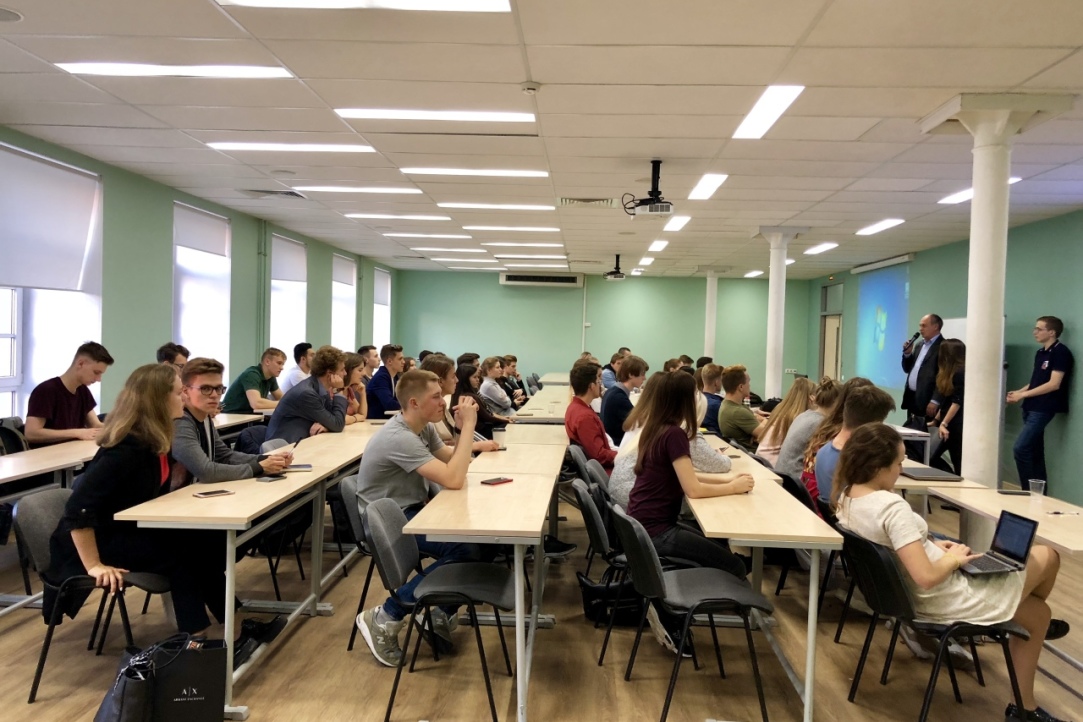 17
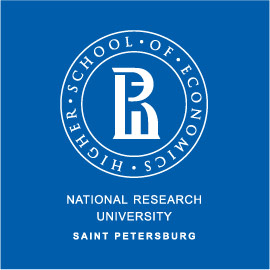 Международный фестиваль университетских технологических проектов «International University Startups and Spin-Offs Festival»
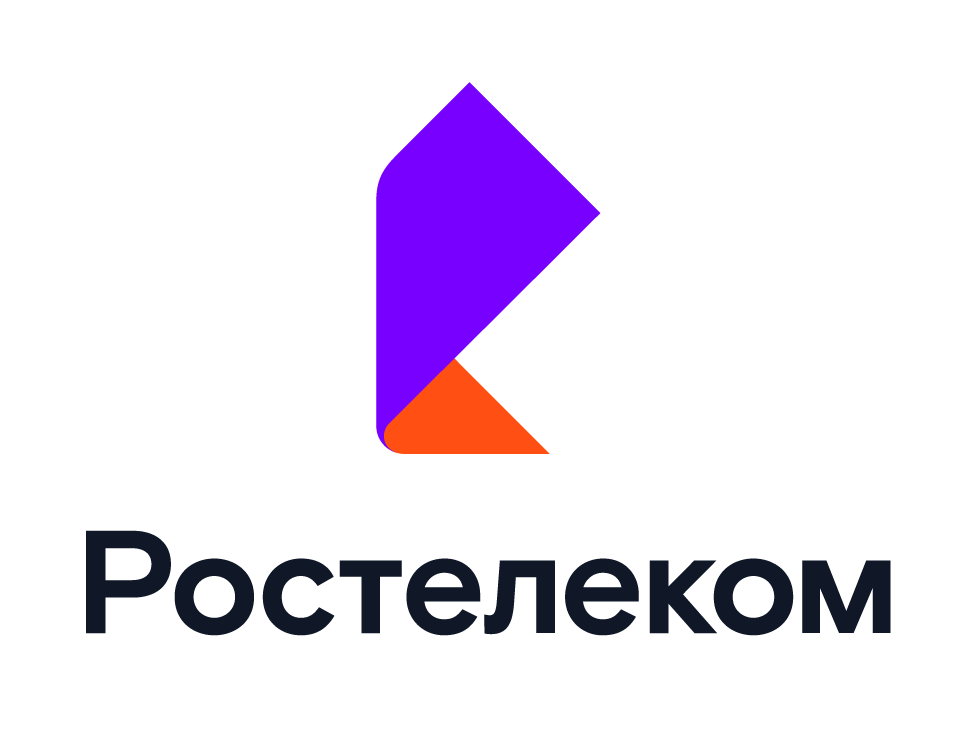 100 заявок на участие из 15 стран мира Ожидаемое количество презентаций на финальной  питч-сессии – 20 
Три технологических области: нейротехнологии, цифровая медицина, образовательные технологии;
Три трека в области управления: Менеджмент стартапа, маркетинг инновационного продукта, финансирование развития стартапа.
Ведущие российские корпорации в качестве партнеров и членов жюри  
Представители ведущих зарубежных акселераторов в качестве спикеров и партнеров
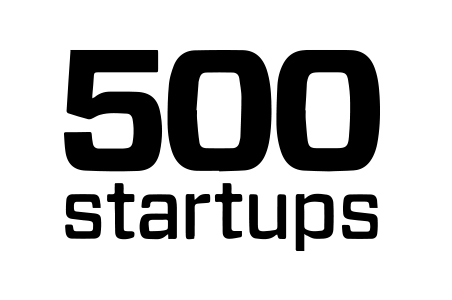 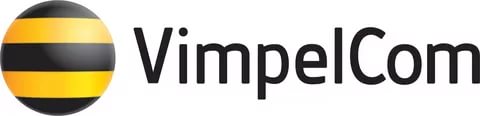 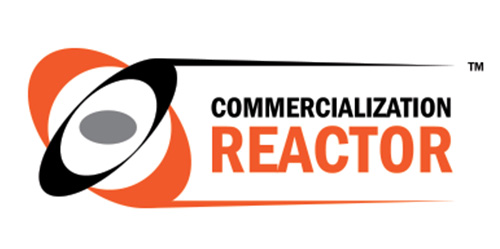 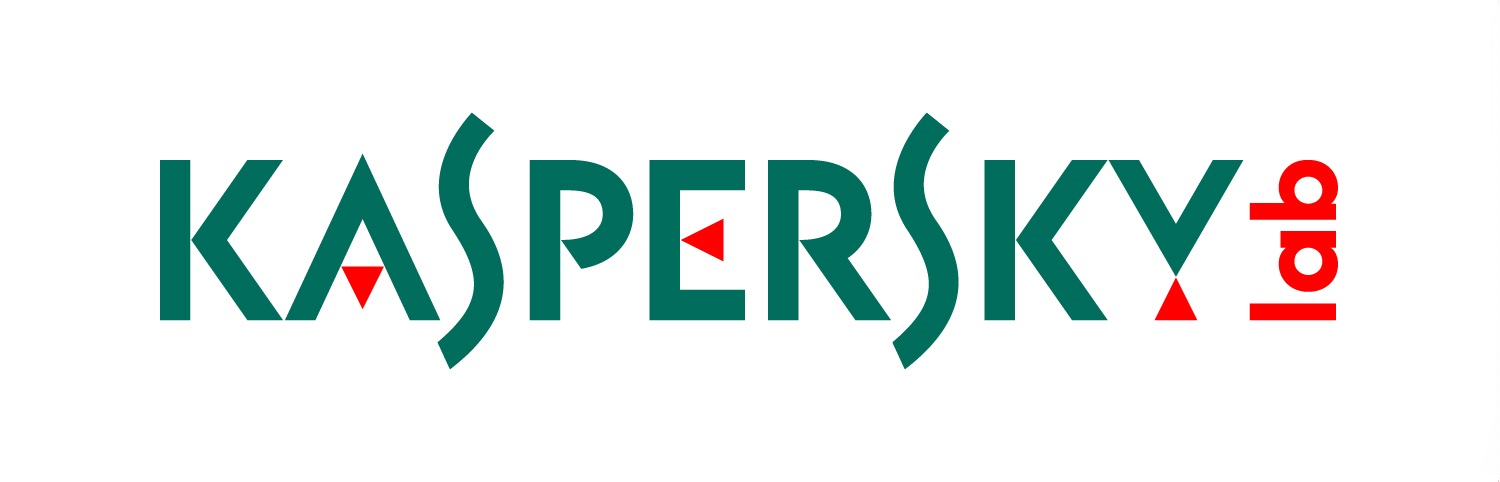 18
[Speaker Notes: Добавить сюда логотип Ростелекома]
Университеты и проекты на Фестивале
Более 20 университетов уже подали заявки :
Stanford University;
Politecnico di Milano;
University of Illinois;
University of Agder;
Bilkent University Electronics Engineering;
University of Greenwich;
Leeds School of business at the University of Colorado;
Lund University;
Harbin Institute of Technologies;
Sheffield University
Более 40 проектов получено: 

Примеры:  

Road scanner for road management;
An all in one iPhone case with a solar battery;
An autonomous advertising platform;
A virtual robot to process information;
A system for control of cold-chain food transportation;
A smart heating system
19
Активизация информационной политики
Интеграция сайта ЦИП с сайтами образовательных подразделений;
Привлечение первокурсников через День Вышки, ОБЖ, приглашенные лекции от предпринимателей;
Участие в Неделе Карьеры;
Привлечение магистрантов, в том числе через участие в Bar Camp;  
Участие в ключевых мероприятиях  и форумах по инновационной тематике: «Открытые инновации»,  ПМИФ,  мероприятия АСИ, РВК,  других институтов развития и т.д.; 
Участие в экспертной деятельности и прикладных исследованиях;
Выступления в СМИ, публикации;
Публичное подписание соглашений о партнерствах
20
Создание инновационных компаний. Организация дочерней компании НИУ ВШЭ СПб
Создание МИП НИУ ВШЭ Санкт-Петербург (со 100% долей в уставном капитале). 
Взнос в уставной капитал – база данных студенческих проектов, зарегистрированная на НИУ ВШЭ Санкт-Петербург.
При создании компаний с участием выпускников программ Центра инновационного предпринимательства 3-5% уставного капитала принадлежит вновь созданной дочерней компании.
Срок создания МИП – май 2019 года.
21
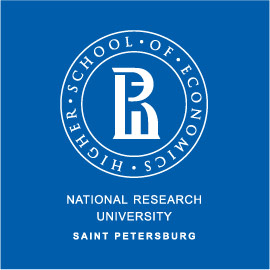 Расширение партнерств  и создание межвузовской инновационной экосистемы Санкт-Петербурга
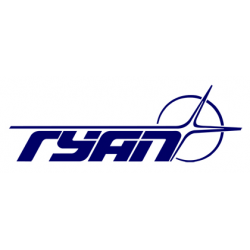 Соглашения с ведущими техническими университетами города;
 Соглашения с ведущими региональными университетами;
Проведение совместных мероприятий с компаниями, планирующими развиваться по модели открытых инноваций
Результаты: не менее десяти  соглашений с университетами Санкт-Петербурга;
Не менее пяти соглашений с ведущими региональными университетами;
Не менее одного корпоративного акселератора.
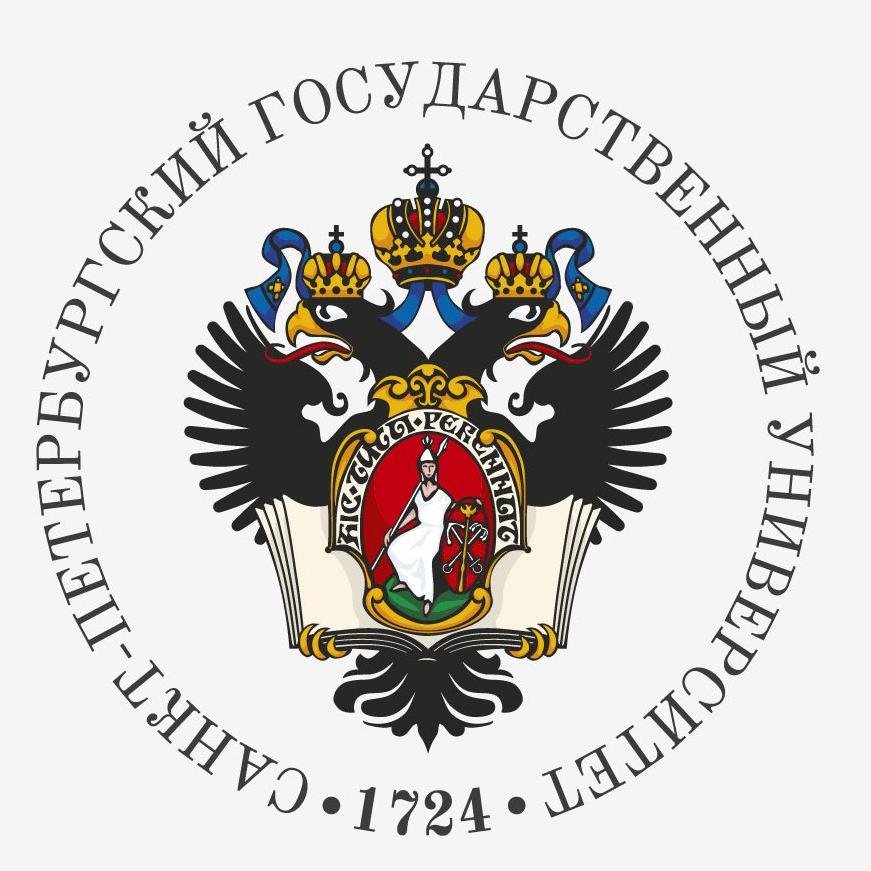 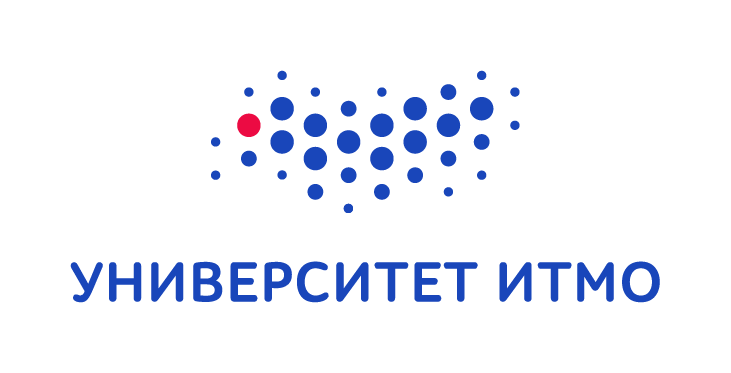 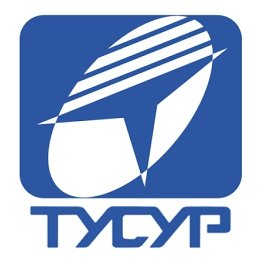 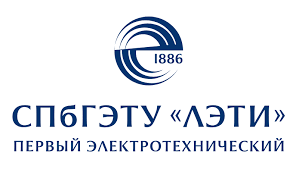 22
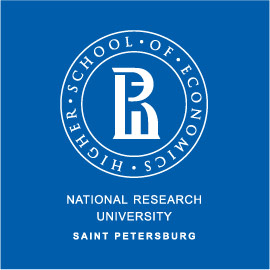 Резюме
НИУ ВШЭ Санкт-Петербург переходит от пилотных проектов по активизации предпринимательской активности студентов кампуса   к формированию в Санкт-Петербурге  международного инновационного хаба с широким вовлечением в эту деятельность сотрудников, студентов и выпускников университета
23
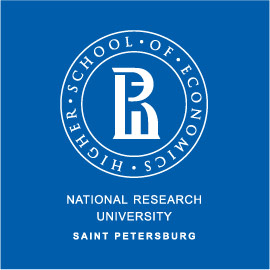 СПАСИБО ЗА ВНИМАНИЕ

Центр инновационного предпринимательства

НИУ ВШЭ Санкт-Петербург
24